KHỞI ĐỘNG
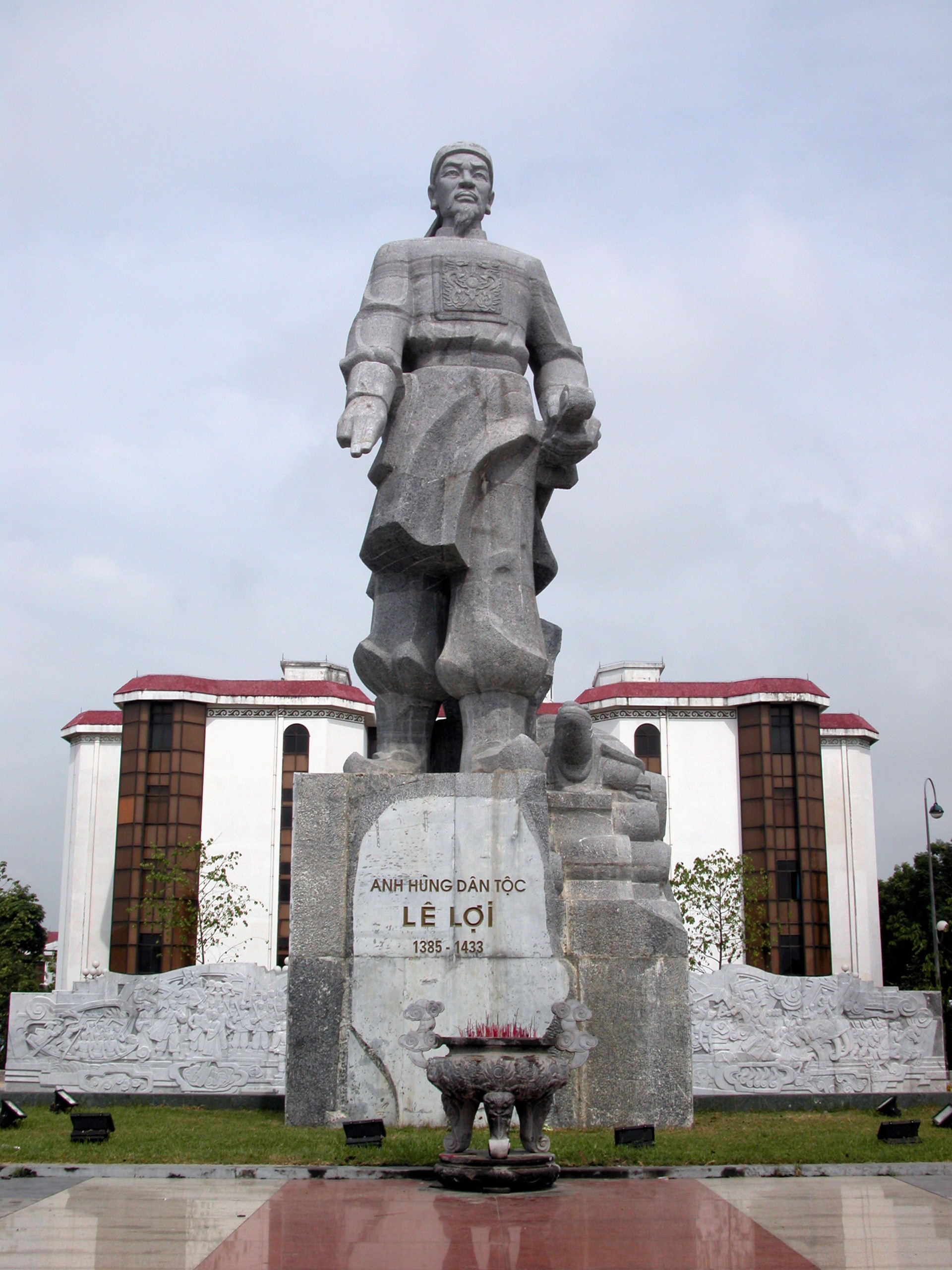 Ta đây:
Núi Lam Sơn dấy nghĩa
Chốn hoang dã nương mình
Ngẫm thù lớn há đội trời chung
Căm giặc nước thề không cùng sống
Những câu thơ trong tác phẩm “Bình Ngô đại cáo” của Nguyễn Trãi và bức hình bên giúp em liên hệ đến nhân vật lịch sử nào? Em hãy cho biết sự kiện liên quan đến nhân vật đó?
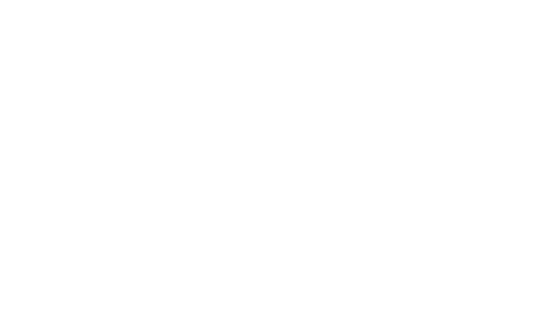 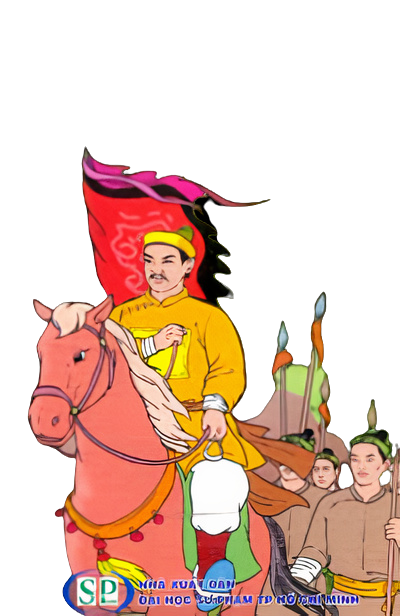 Tiết 46 - Bài 16
Khởi nghĩa Lam Sơn (1418 – 1427)
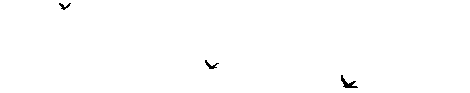 Nội dung
1. Một số sự kiện tiêu biểu của cuộc khởi nghĩa Lam Sơn
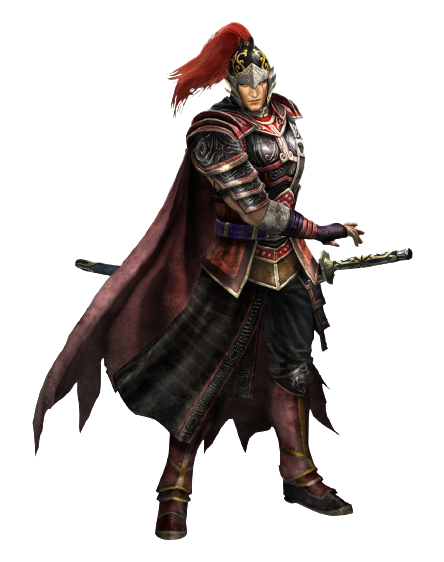 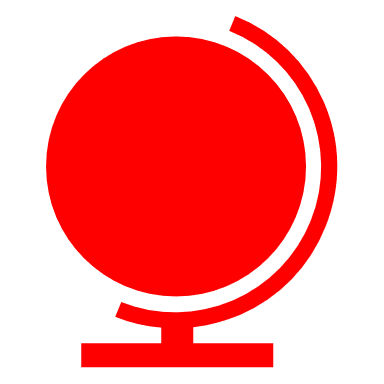 2. Nguyên nhân thắng lợi và ý nghĩa lịch sử
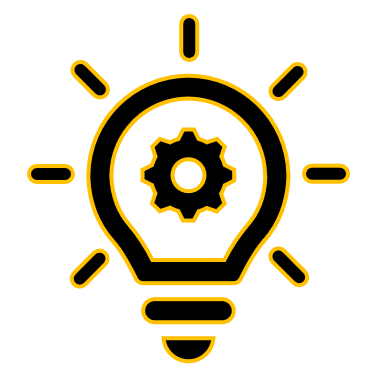 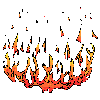 Quan sát video và trình bày những chính 
sách cai trị của nhà Minh đối với nước ta?
1. Một số sự kiện tiêu biểu của cuộc khởi nghĩa Lam Sơn
a. Lê Lợi dựng cờ khởi nghĩa.
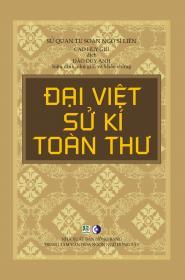 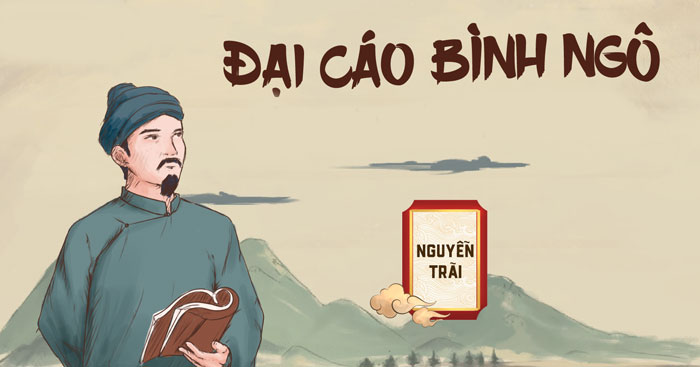 “Giặc Minh đi đến đâu là giết hại, hoặc chất thây thành núi, hoặc moi ruột quấn vào cây, rán thịt người lấy mỡ, hoặc nướng đốt làm trò chơi, thậm chí có kẻ mổ bụng, moi thai cắt lấy hai đầu để ứng lệnh. Ở Kinh lộ và các nơi dân còn sót thì bị bắt hết làm nô tì và bị chuyển bán mà tan tác bốn phương cả”.
(Đại Việt sử kí toàn thư)
“Nướng dân đen trên ngọn lửa hung tàn
Vùi con đỏ xuống dưới hầm tai vạ
Dối trời lừa dân đủ muôn ngàn kế
Gây thù kết oán trải mấy mươi năm
Bại nhân nghĩa nát cả đất trời.
Nặng thuế khóa sạch không đầm núi.
Người bị ép xuống biển dòng lưng mò ngọc,
Ngán thay cá mập thuồng luồng.
Kẻ bị đem vào núi đãi cát tìm vàng…

…Độc ác thay trúc Nam Sơn không ghi hết tội. 
Dơ bẩn thay, nước Đông Hải không rửa sạch  mùi .”
Khởi nghĩa Trần Ngỗi   (1407-1409)
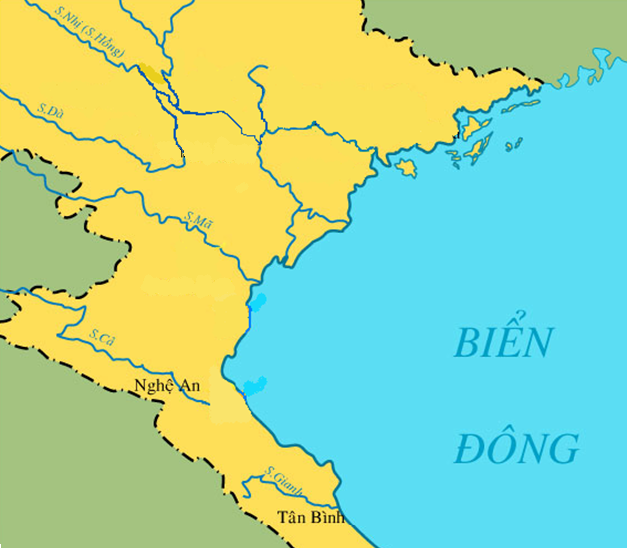 Lang Sơn
Đa Bang (Hà Tây)
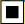 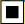 Đông Đô (Thăng Long)
Nam Định
Ninh Bình
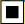 Tây Đô (Thanh Hóa)
Hà Tĩnh
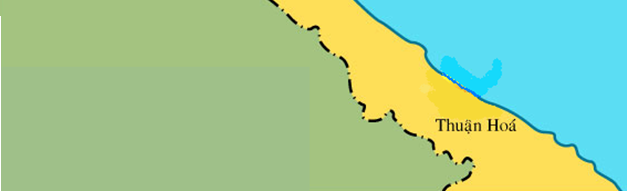 .Hà Tây
Tháng 10-1407, một người yêu nước là Trần Triệu Cơ đưa con của vua Trần là Trần Ngỗi lên làm minh chủ. Ở Yên Mô (Ninh Bình), Trần Ngỗi tự xưng là Giản Định hoàng đế.
Sau chiến thắng Bô Cô, Trần Ngỗi nghe lời gièm pha đã giết hại tướng Đặng Tất và Nguyễn Cảnh Chân, cuộc khởi nghĩa dần tan rã.
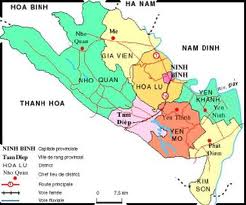 Gia Viễn
Nho Quan
Bô Cô
Hoa Lư
Yên Mô
Tam Điệp
Đường tiến công của quân Minh
Nghĩa quân tấn công
1. Một số sự kiện tiêu biểu của cuộc khởi nghĩa Lam Sơn
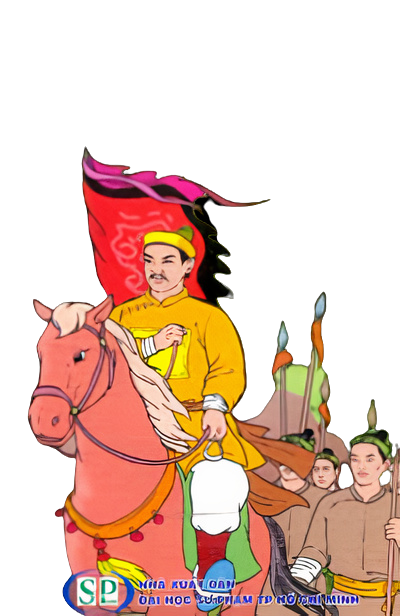 a. Lê Lợi dựng cờ khởi nghĩa.
Em hãy cho biết đôi nét về Lê Lợi
ĐÔI NÉT VỀ LÊ LỢI
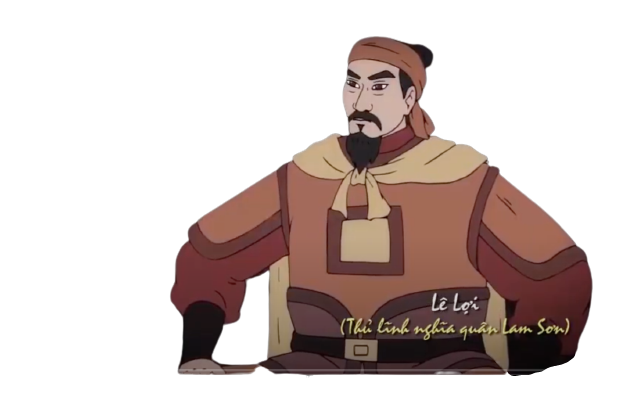 Lê Lợi sinh ngày 10-9-1385 (6-8 năm Ất Sửu) tại Lam Sơn (Kẻ Cham), nay thuộc huyện Thọ Xuân, Thanh Hóa, trong một gia đình "đời đời làm quân trưởng một phương".
Đầu năm 1416, tại núi rừng Lam Sơn trên đất Thanh Hóa, Lê Lợi cùng với 18 người bạn thân thiết, đồng tâm cứu nước đã làm lễ thề đánh giặc giữ yên quê hương.
Sau khi đuổi hết giặc Minh về nước, Lê Lợi lên ngôi hoàng đế năm 1428, sáng lập ra vương triều Lê. Lê Lợi làm vua được 5 năm thì mất (1433), an táng tại Vĩnh Lăng, Lam Sơn, miếu hiệu là Thái Tổ.
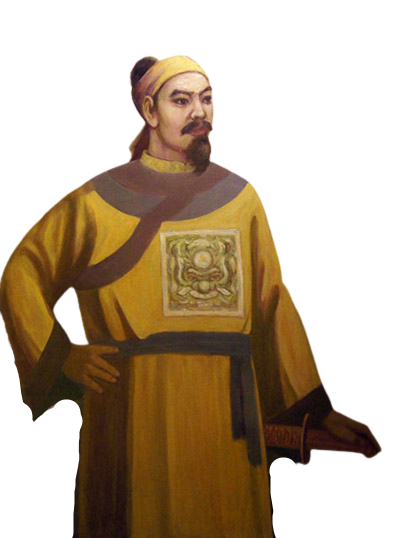 1. Một số sự kiện tiêu biểu của cuộc khởi nghĩa Lam Sơn
a. Lê Lợi dựng cờ khởi nghĩa.
Lê Lợi đã tích cực chuẩn bị cho cuộc khởi nghĩa ở vùng núi Lam Sơn.
Lê Lợi dựng cờ khởi nghĩa ở đâu?
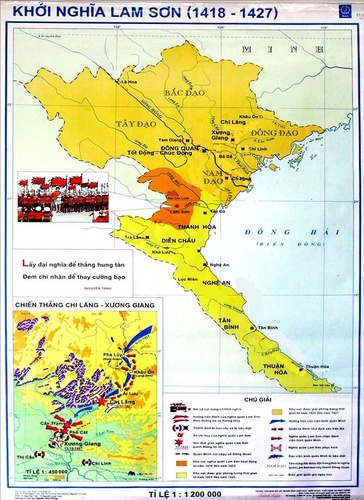 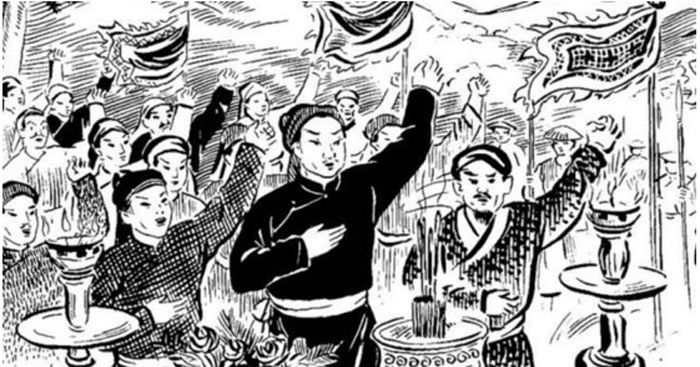 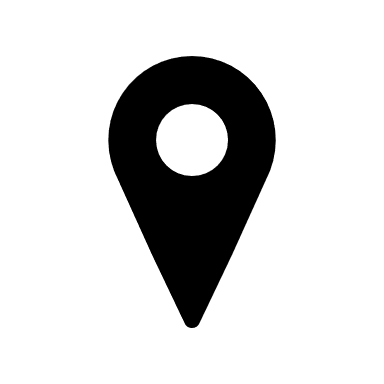 Ảnh minh hoạ khởi nghĩa Lam Sơn
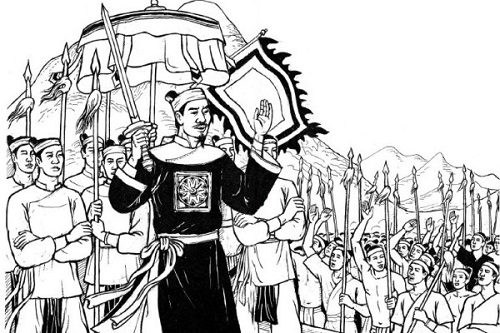 1. Một số sự kiện tiêu biểu của cuộc khởi nghĩa Lam Sơn
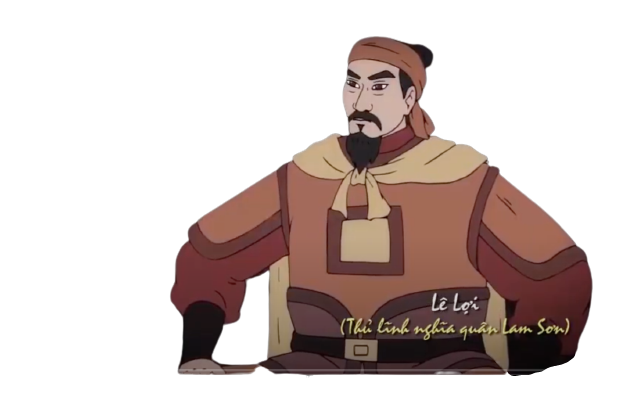 a. Lê Lợi dựng cờ khởi nghĩa.
Sau khi nghe tin Lê Lợi khởi nghĩa thì những ai đã đến đầu quân? Kể tên 1 số người đã gia nhập?
Hình ảnh minh hoạ những người gia nhập nghĩa quân.
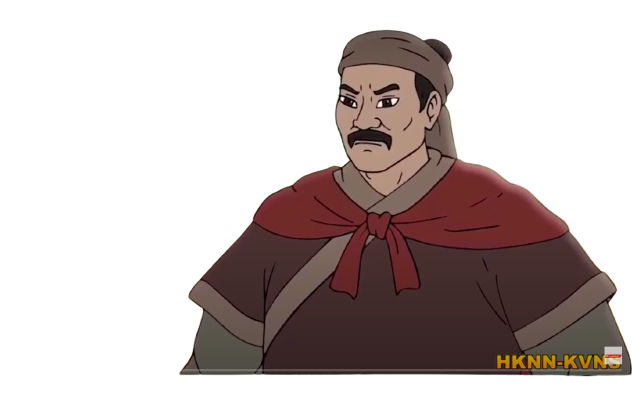 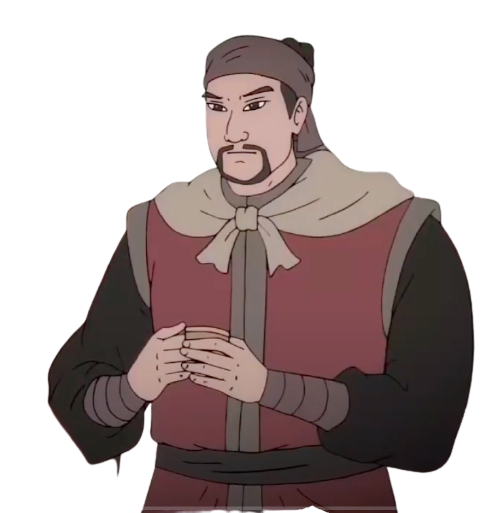 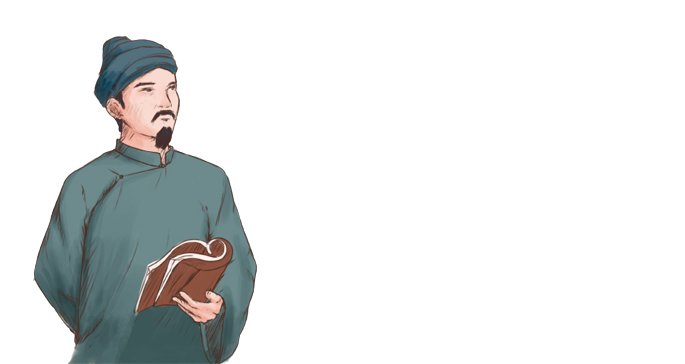 - Thấy được uy tín, khả năng quân sự, sự hi sinh to lớn của Lê Lợi đã củng cố lòng tin của các hào kiệt đối với ông. 
- Bên cạnh đó, các hào kiệt cũng đã tự mình nổi dậy chống quân Minh nhưng không thành công nên việc tìm về Lam Sơn là để kết hợp với Lê Lợi để tăng khả năng thành công.
Vì sao hào kiệt khắp nơi tìm về Lam Sơn?
NGUYỄN TRÃI
LÊ LAI
ĐINH LIỆT
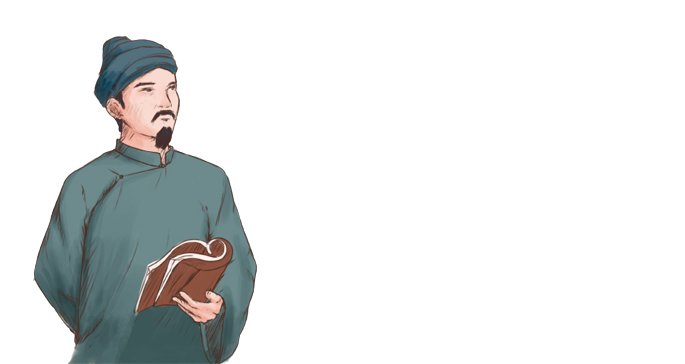 - Tên hiệu Ức Trai (1380-1442). Quê gốc Chi Ngại, Chí Linh, Hải Dương, sau dời đến Nhị Khê, Thường Tín, Hà Tây. Cha là Nguyễn Phi Khanh đỗ Thái học sinh, ông ngoại là quan Tư đồ Trần Nguyên Đán.
Nguyễn Trãi
- Nguyễn Trãi tìm đến khởi nghĩa Lam Sơn và trở thành cánh tay đắc lực của Lê Lợi, có công lớn trong công cuộc giải phóng dân tộc thế kỉ XV.
- Nguyễn Trãi là anh hùng dân tộc, nhân vật toàn tài hiếm có trong lịch sử phong kiến Việt Nam, ông để lại cho đời sau một di sản to lớn trên nhiều lĩnh vực, đặc biệt là sự nghiệp văn học.
NGUYỄN TRÃI
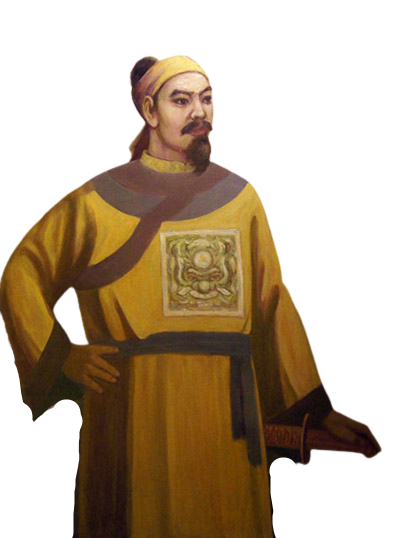 1. Một số sự kiện tiêu biểu của cuộc khởi nghĩa Lam Sơn
a. Lê Lợi dựng cờ khởi nghĩa.
Để thể hiện ý chí quyết tâm đánh đuổi giặc Minh, nghĩa quân Lam Sơn đã làm gì?
1. Một số sự kiện tiêu biểu của cuộc khởi nghĩa Lam Sơn
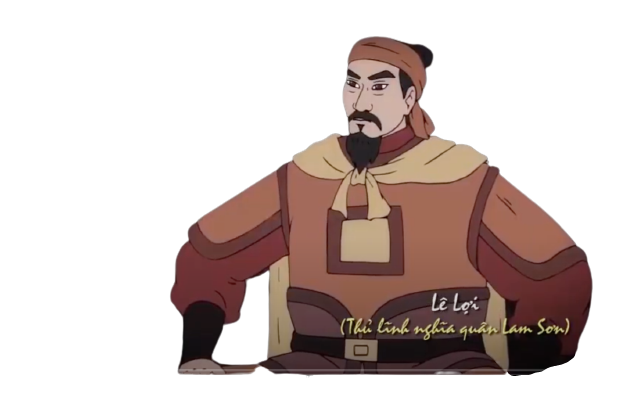 a. Lê Lợi dựng cờ khởi nghĩa.
- Trước sự bóc lột, vơ vét  tàn bạo của nhà Minh. Lê Lợi đã tích cực chuẩn bị cho cuộc khởi nghĩa ở vùng núi Lam Sơn.
- Năm 1416, Lê Lợi cùng bộ chỉ huy tổ chức hội thề Lũng Nhai.
- Năm 1418, Lê Lợi dựng cờ khởi nghĩa ở Lam Sơn- Lê Lợi tự xưng là Bình Định Vương.
1. Một số sự kiện tiêu biểu của cuộc khởi nghĩa Lam Sơn
a. Lê Lợi dựng cờ khởi nghĩa.
b. Những năm đầu của cuộc khởi nghĩa
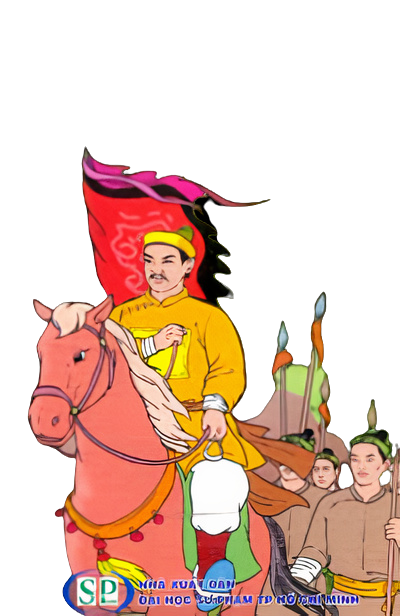 1. Một số sự kiện tiêu biểu của cuộc khởi nghĩa Lam Sơn
b. Những năm đầu hoạt động của nghĩa quân Lam Sơn.
Quân Minh đã huy động lực lượng mạnh để bắt và giết Lê Lợi. mở nhiều cuộc càn quét lớn vào căn cứ của nghĩa quân.
Quân Minh đã làm gì khi biết tin Lê Lợi khởi nghĩa chống lại mình?
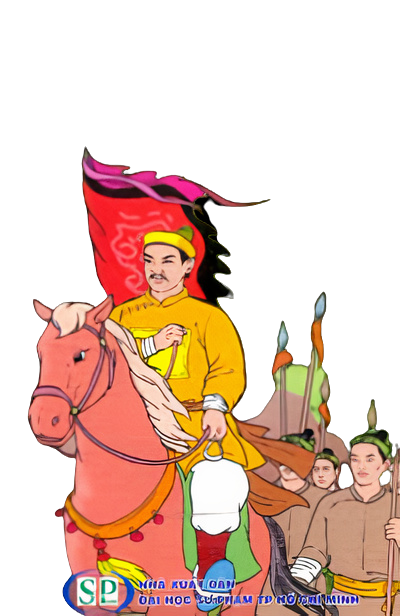 + Nghĩa quân Lam Sơn: Những ngày đầu khởi nghĩa, nghĩa quân còn non yếu, gặp nhiều khó khăn, nguy nan. Nghĩa quân đã lâm vào cảnh thiếu lương thực trầm trọng, đói, rét.
Tại sao Lê Lợi lại đề nghị tạm hoà với quân Minh?
+ Quân Minh: lực lượng còn mạnh và làm chủ cả nước.
=> Vì vậy, mùa hè năm 1423 Lê Lợi đã đề nghị tạm hòa với quân Minh để bảo toàn lực lượng.
1. Một số sự kiện tiêu biểu của cuộc khởi nghĩa Lam Sơn
b. Những năm đầu hoạt động của nghĩa quân Lam Sơn.
- Lực lượng còn yếu thiếu lương thực, giặc tấn công. Ba lần nghĩa quân phải rút lên núi Chí Linh.
- Để khắc phục khó khan, Lê Lợi và Nguyễn Trãi chủ trương tạm hòa với quân Minh.
LUYỆN TẬP
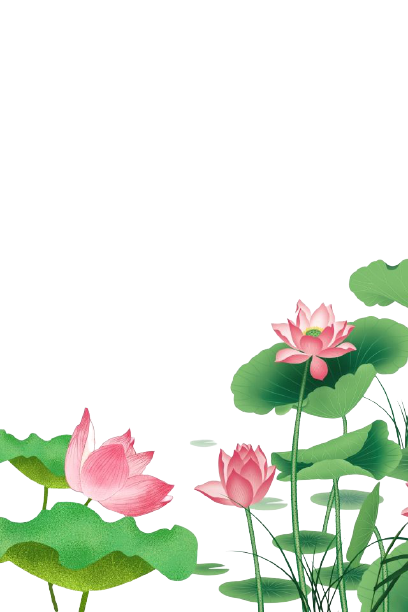 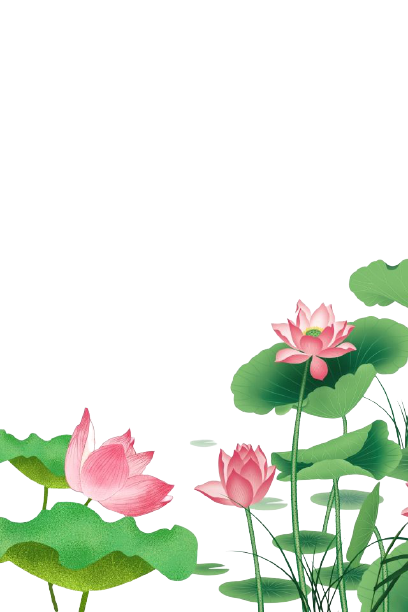 Nội dung
Thiếu thốn lương thực, thiếu quân sĩ
Lê Lợi là người yêu nước thương dân, có uy tín lớn
1418, nghĩa quân rút lên núi Chí Linh lần 1
Những năm đầu hoạt động của nghĩa quân
Lê Lợi dựng cờ khởi nghĩa
1416, Lê lợi cùng bộ chỉ huy tổ chức hội thề ở Lũng Nhai
1421, Quân Minh mở cuộc càn quét lớn buộc ta phải rút lên núi Chí Linh
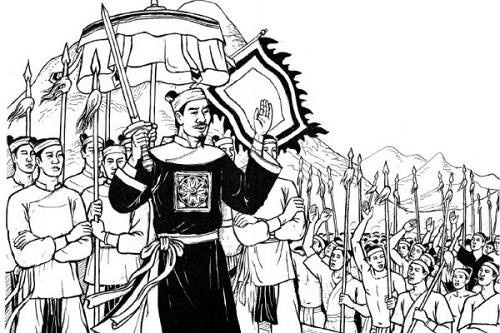 1418, Lê Lợi dựng cờ khởi nghĩa ở Lam Sơn tự xưng là Bình Định Vương
1423, lê Lợi quyết định hòa hoãn với quân Minh
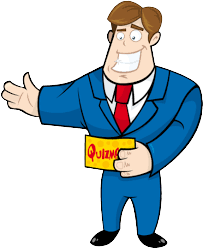 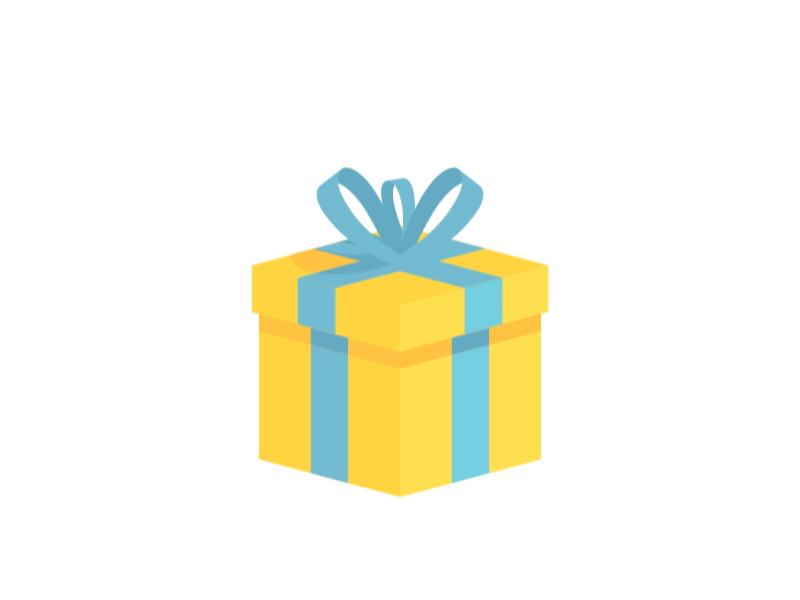 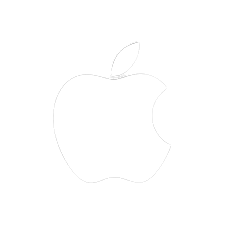 Hộp quà bí mật
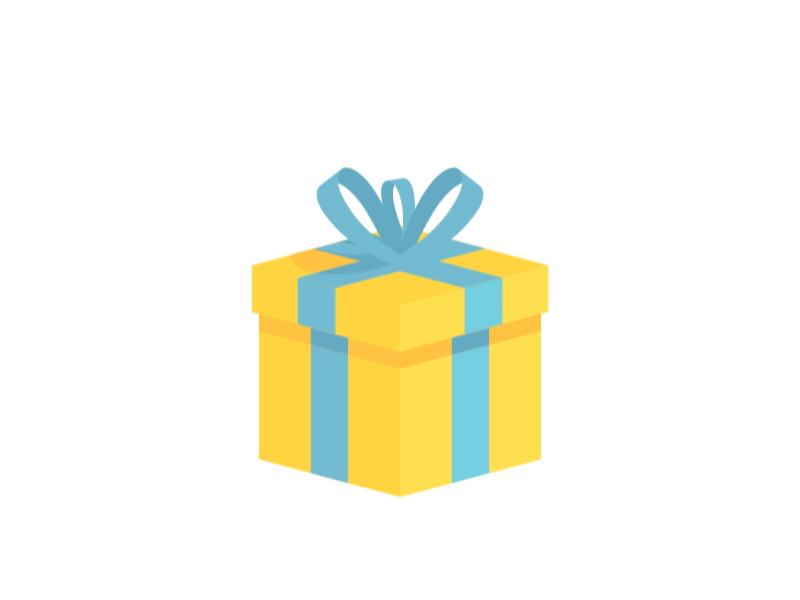 Câu 1. Ai là người lãnh đạo cuộc khởi nghĩa Lam Sơn?
Bạn được tặng 1 tràng vỗ tay
Lê Lợi
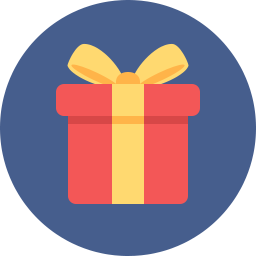 Quà
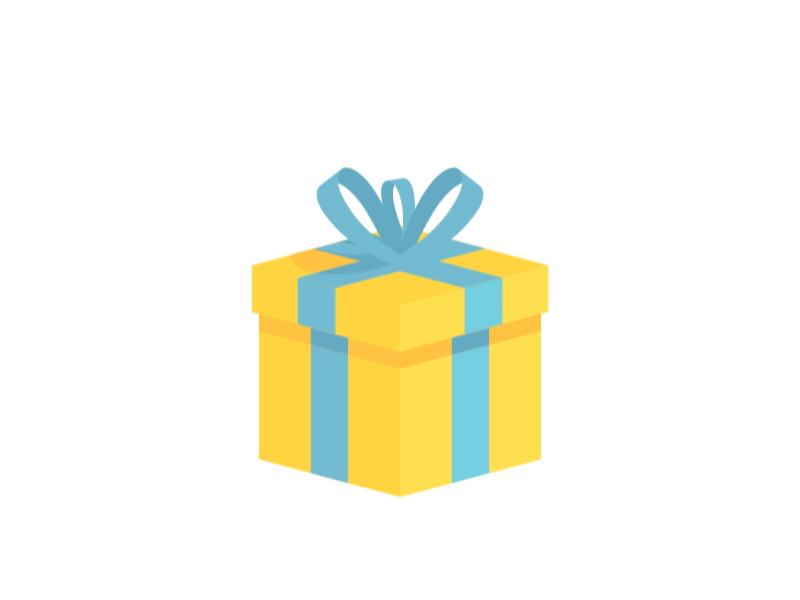 Câu 2.  Lê Lợi dựng cờ khởi nghĩa vào năm nào?
Bạn được tặng 1 cây bút
1418
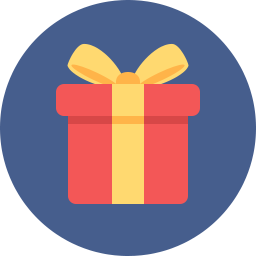 Quà
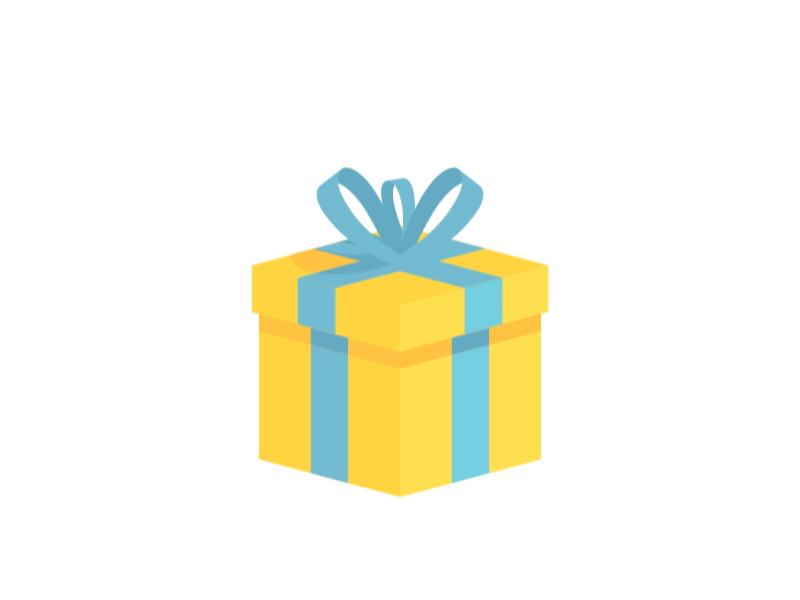 Câu 3: Những ngày đầu khởi nghĩa, lực lượng nghĩa quân Lam Sơn như thế nào?
Bạn được tặng 1 chuyến đi châu Phi bằng xe ngựa trong tương lai
Gặp nhiều khó khăn, gian nan
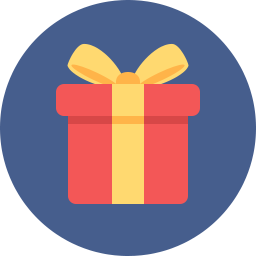 Quà
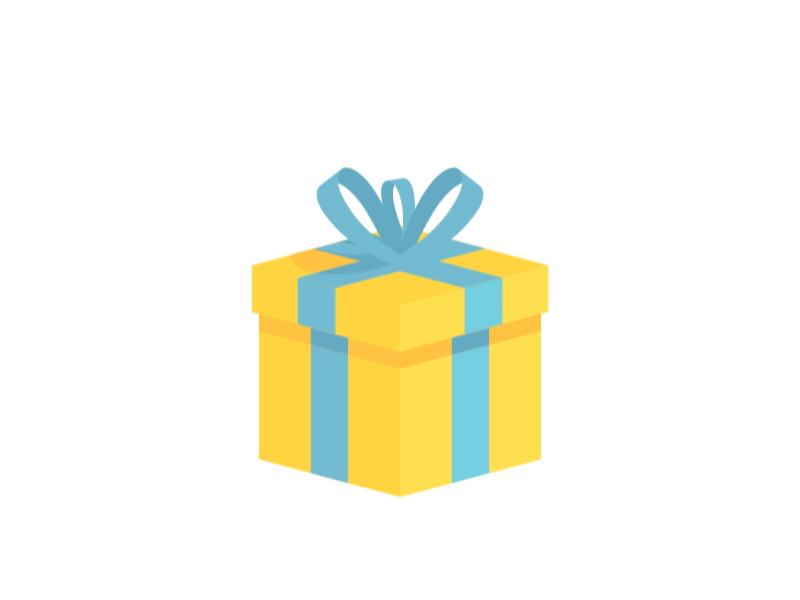 Câu 4. Khi quân Minh tấn công căn cứ Lam Sơn, trước thế mạnh của giặc nghĩa quân đã làm gì?
Bạn được tặng 1 quyển vở
Rút lên núi Chí Linh (Thanh Hóa)
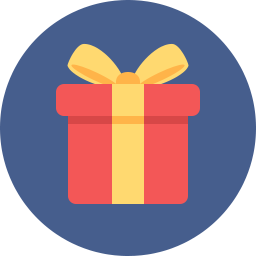 Quà
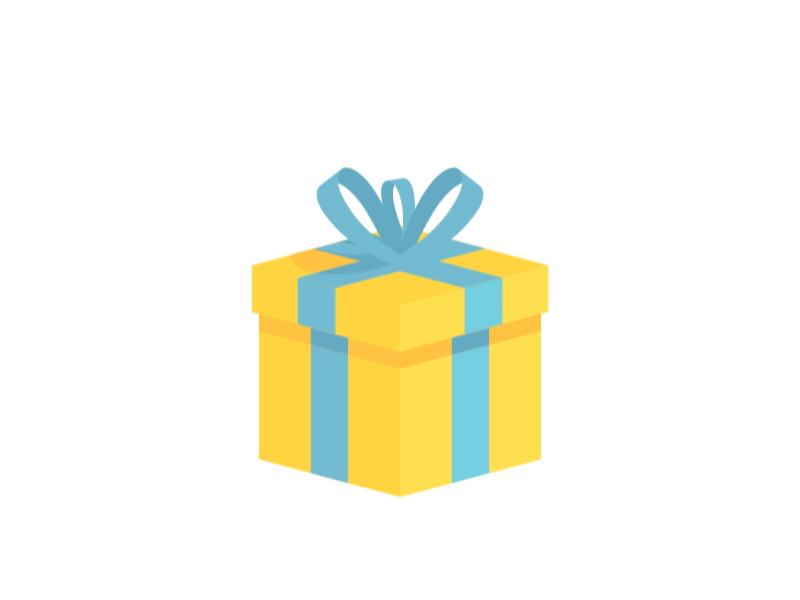 Câu 5.  Năm 1416, Lê Lợi cùng 18 hào kiệt đã tổ chức Hội thề ở đâu?
Bạn được tặng 
1 quyển truyện tranh
Lũng Nhai (Thanh Hoá)
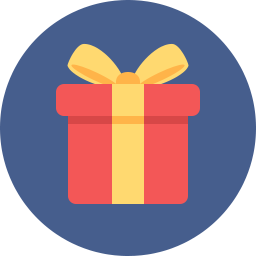 Quà
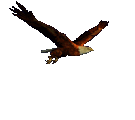 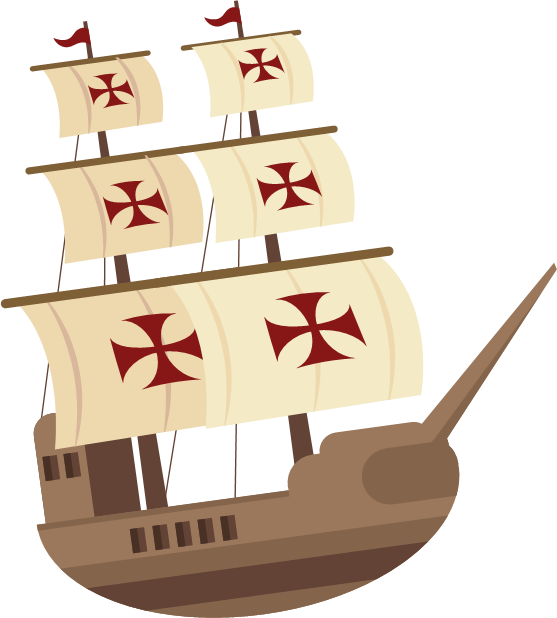 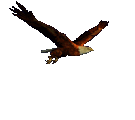 VẬN DỤNG
Sưu tầm những câu ca dao, tục ngữ về người anh hùng dân tộc Lê Lợi?
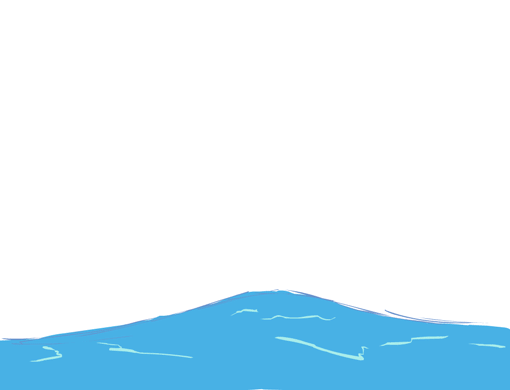 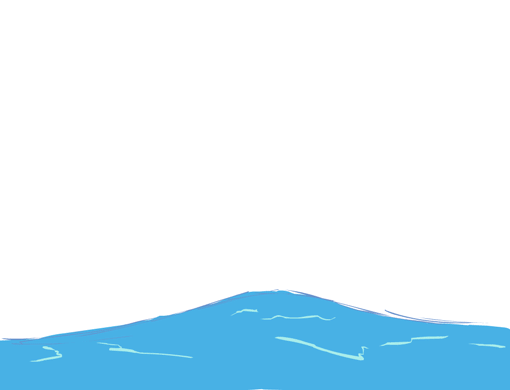 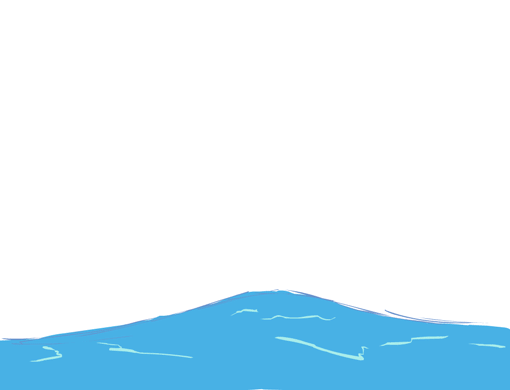 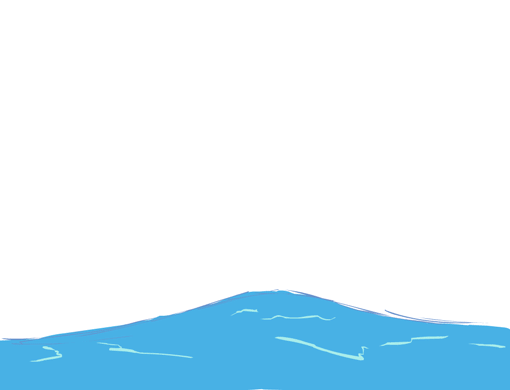 HƯỚNG DẪN TỰ HỌC
1. Học thuộc nội dung kiến thức của bài.
2. Hoàn thiện các bài tập trong vở bài tập.
3. Chuẩn bị bài mới: Đọc và tìm hiểu trước phần tiếp theo của bài: Chiến thắng Tốt Động – Chúc Động, nguyên nhân thắng lợi, ý nghĩa lịch sử của khởi nghĩa Lam Sơn.
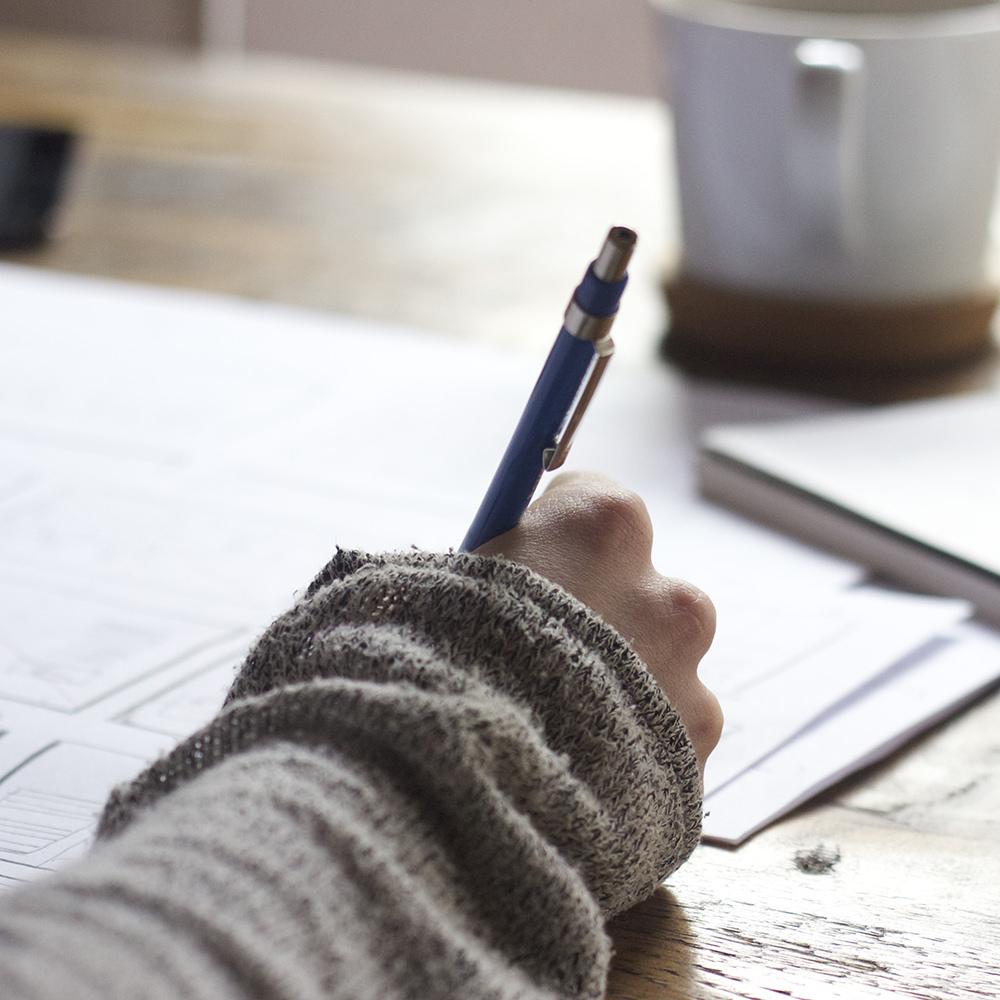